Euroguidance įrankiai karjeros konsultantams
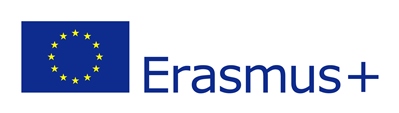 Euroguidance ambasadorė
Virginija Jaruševičiūtė
2023.10.30
Euroguidance – tai mobilumo ir profesinio orientavimo gidas Europos Sąjungoje.
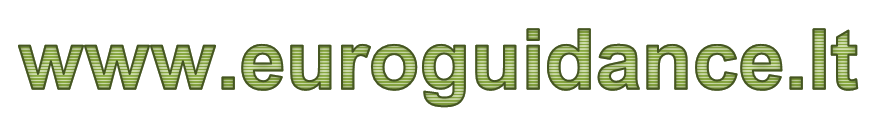 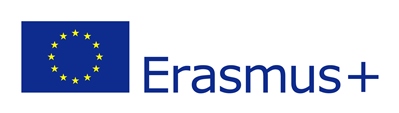 [Speaker Notes: Projektas yra ir europinio Euroguidance tinklo, vienijančio Euroguidance centrus 34 Europos erdvės šalyse, narys. Nacionalinio ir tarptautinio pobūdžio veiklų derinys leidžia Euroguidance pasiekti išskirtinių rezultatų plėtojant profesinio informavimo ir konsultavimo sistemą, paslaugų kokybę ir prieinamumą, skatinant mokymąsi visą gyvenimą.]
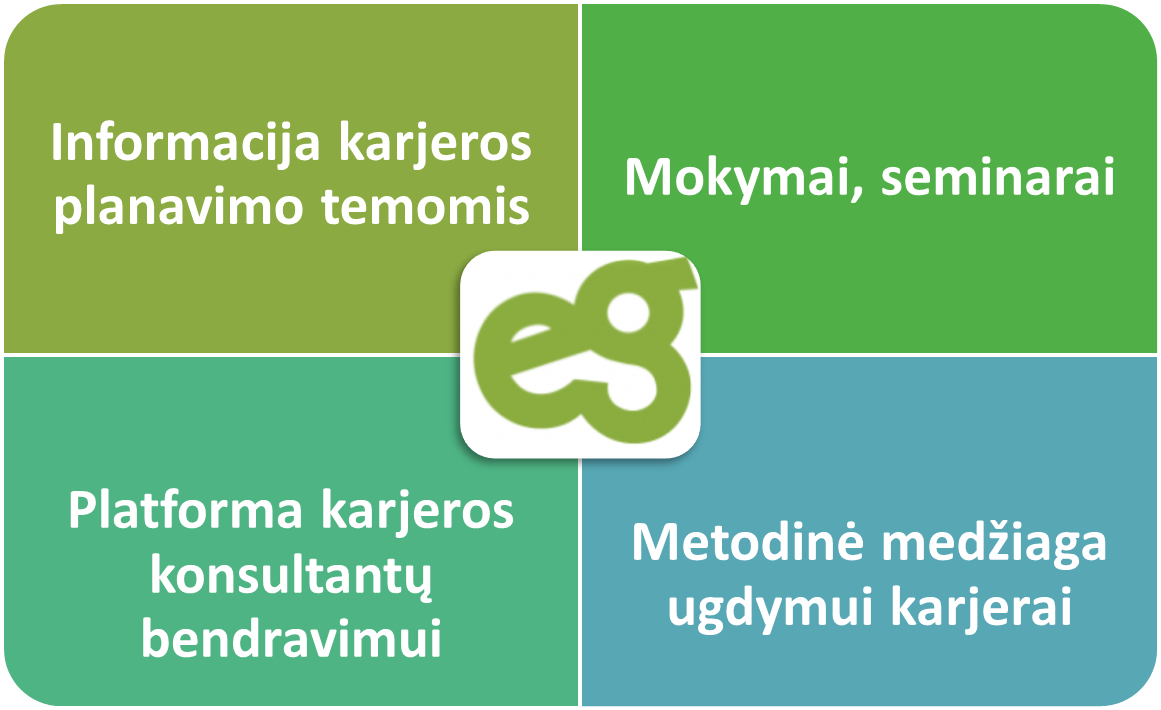 3
4
MOKYMAI, SEMINARAI
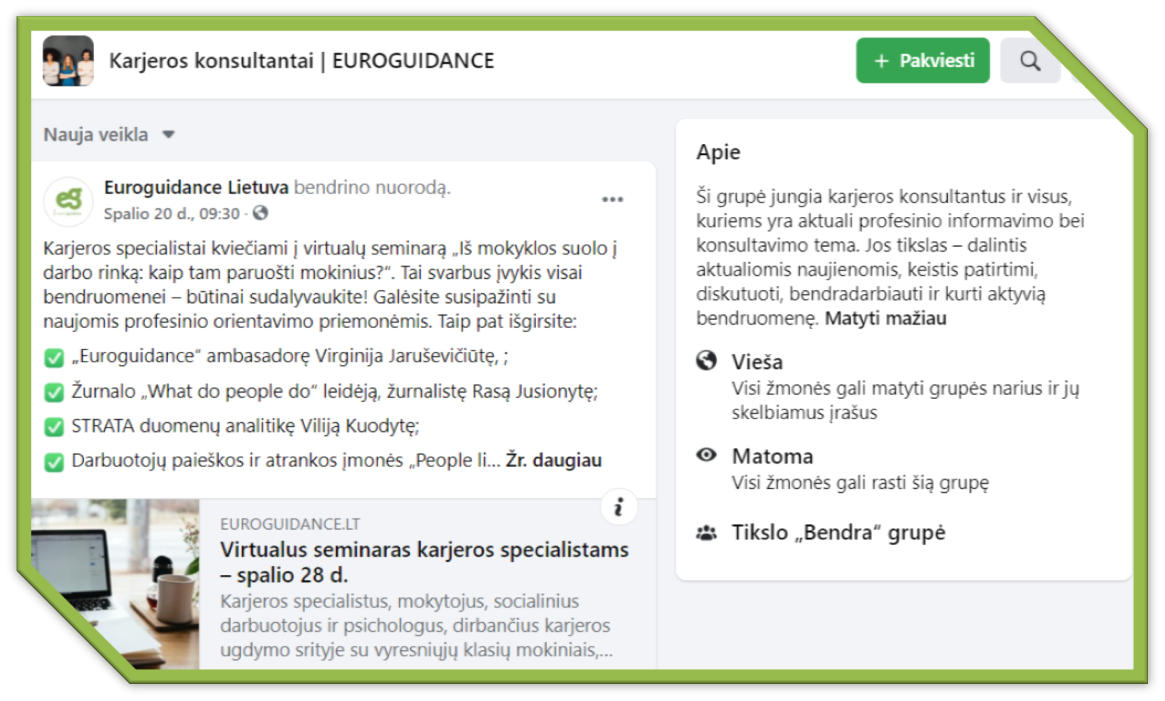 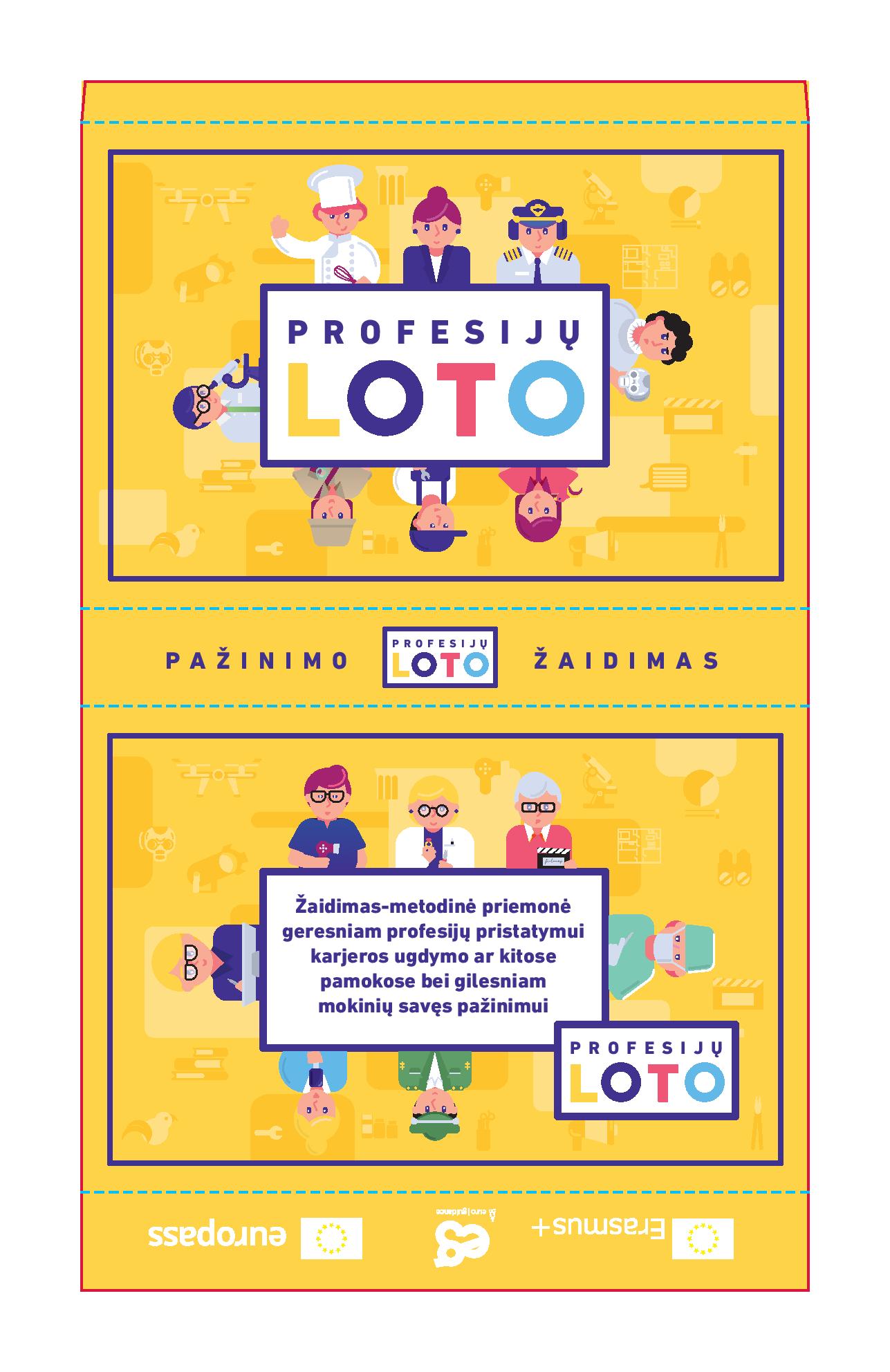 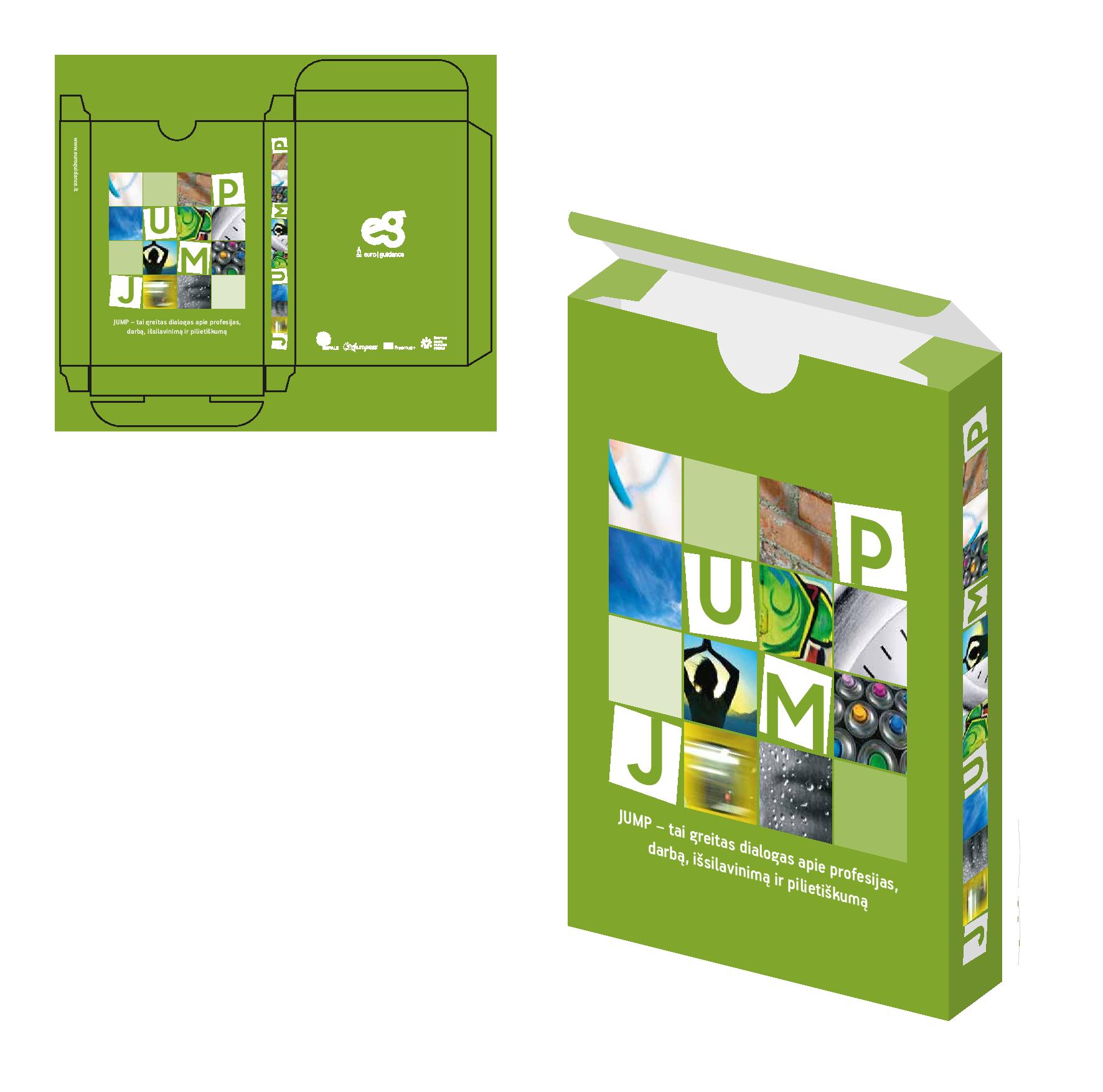 5
METODINĖ MEDŽIAGA
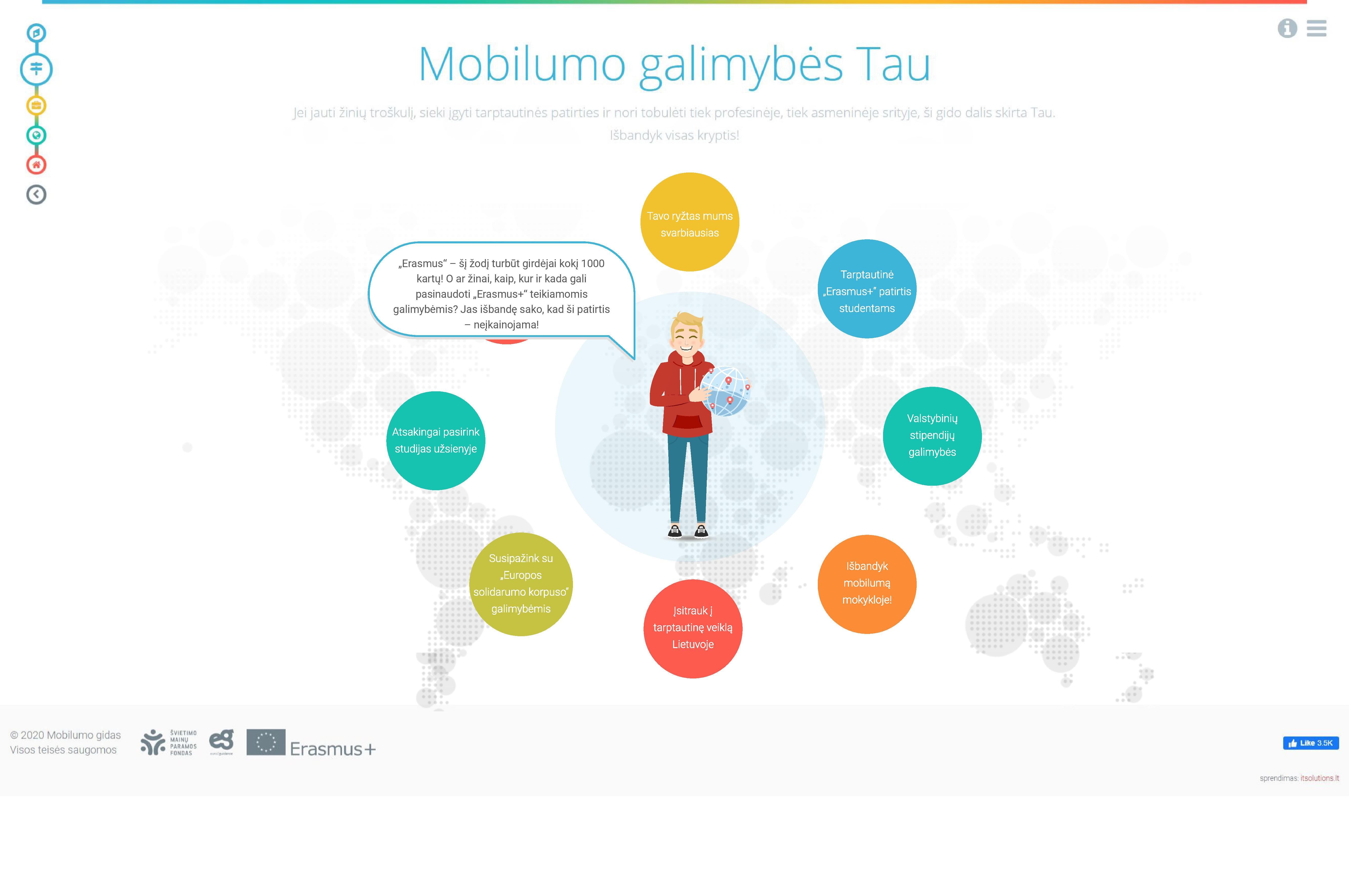 6
METODINĖ MEDŽIAGA
www.mobilumogidas.lt
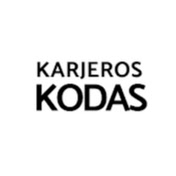 7
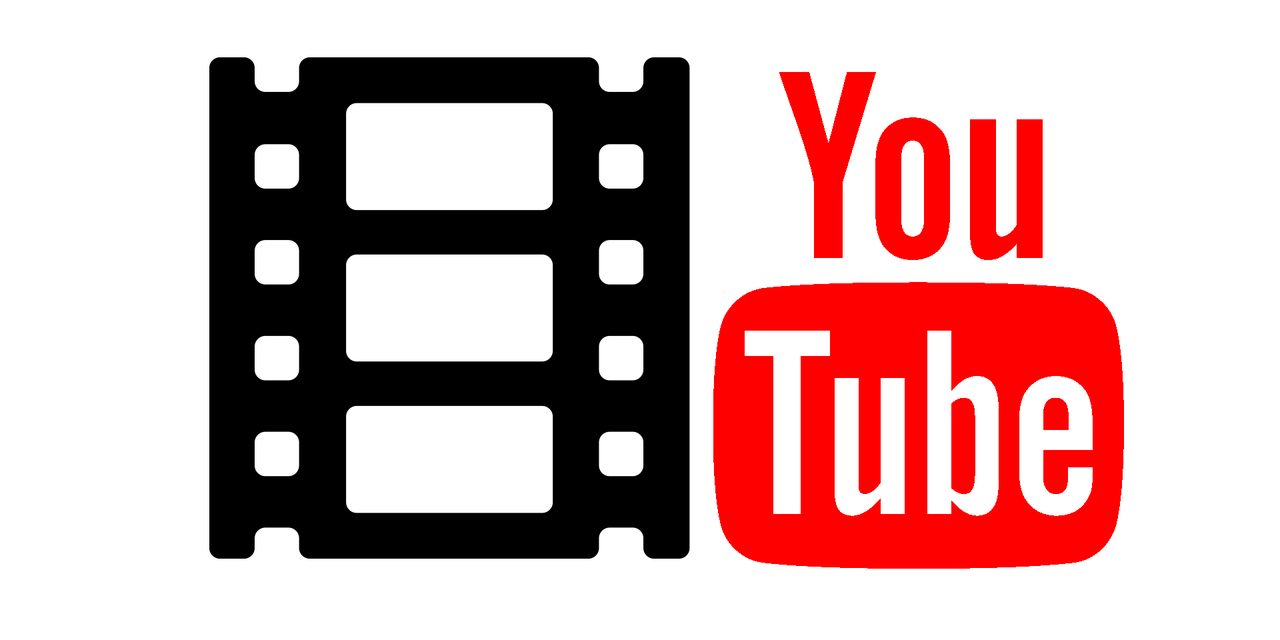 PRENUMERUOTI
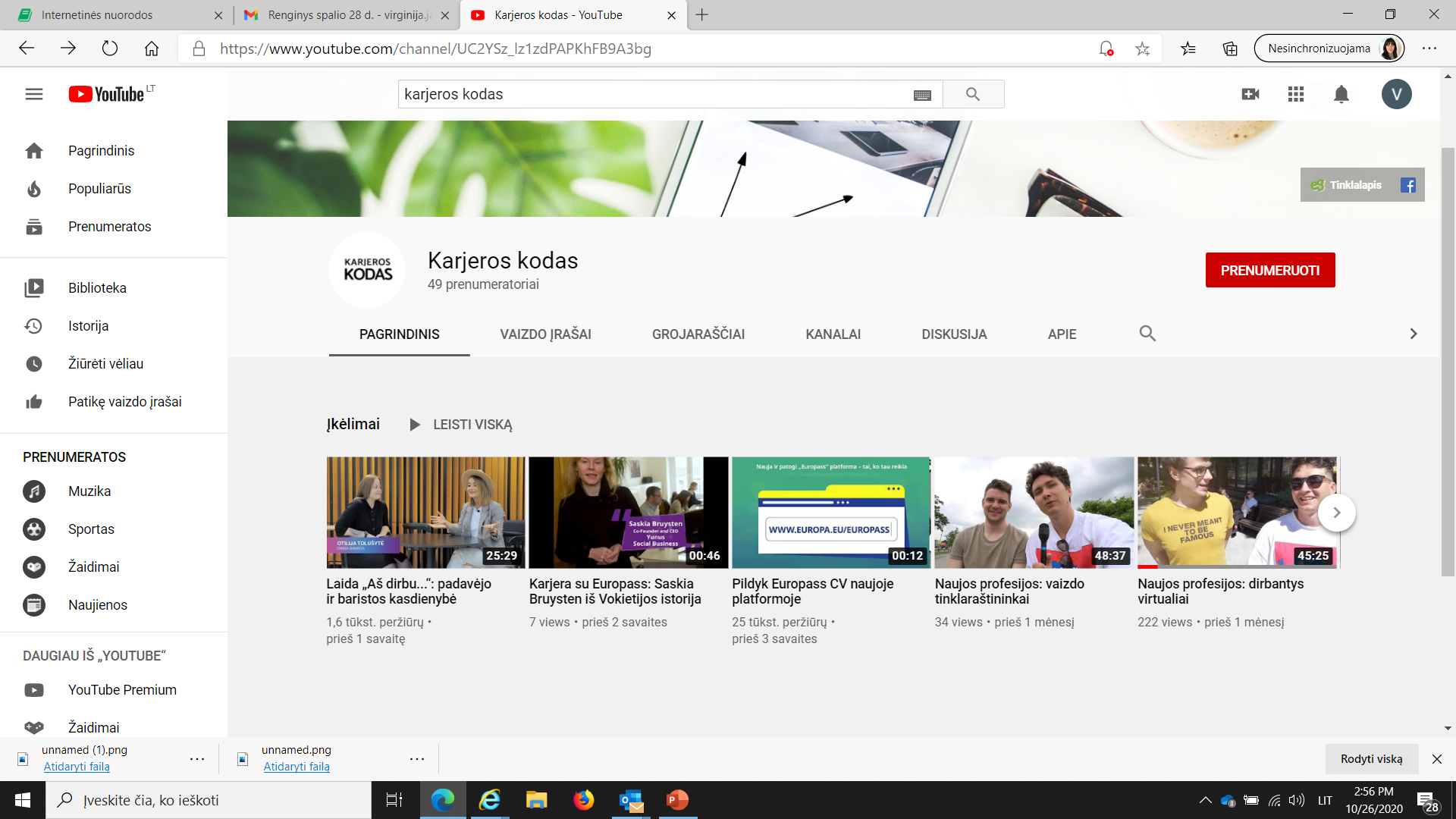 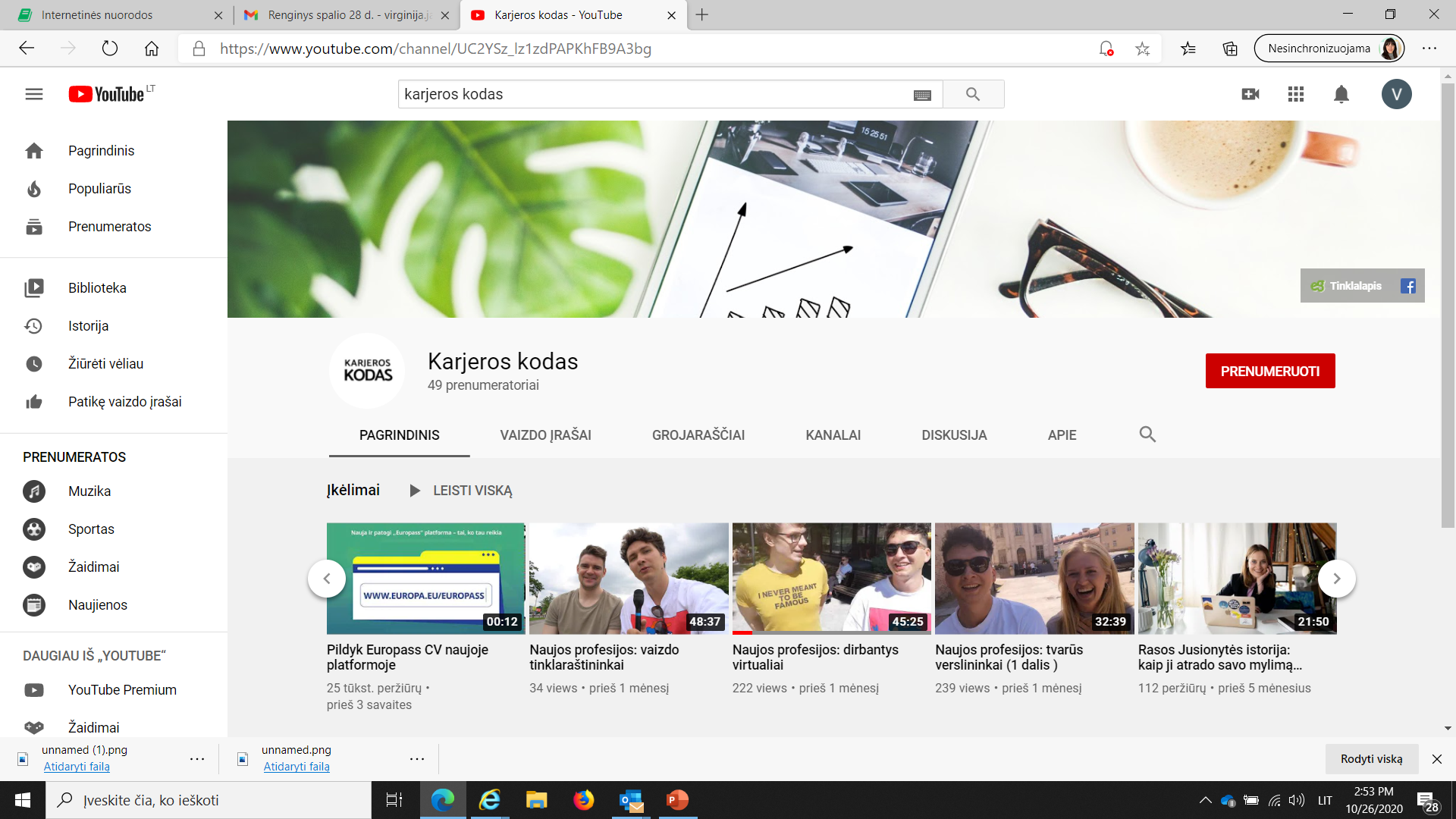 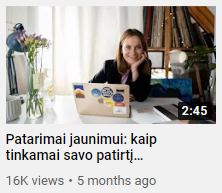 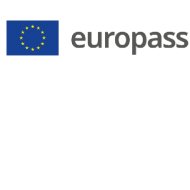 [Speaker Notes: „Karjeros kodas“ – tai projektų „Europass“ ir „Euroguidance“ kanalas, skirtas savo karjeros kelio, studijų, veiklų ir savirealizacijos ieškančiam jaunimui. Nesvarbu, ar esi dešimtokas(-ė), ar baigi mokyklą, ar esi paskutiniame bakalauro kurse, Tavo galvoje gali suktis mintis „o ką man veikti toliau?“ Kaip nuspręsti, ką veiksi ateityje, kaip save pristatyti pirmajam darbdaviui, kaip neprarasti motyvacijos išgirdus neigiamą atsakymą dėl studijų ar darbo? Šiame kanale savo patirtimi su Tavimi dalinasi „Europass“ ambasadorė Rasa Jusionytė, o netrukus – ir daugiau veiklių asmenybių.]
PROFESIJŲ LOTO
8
40 PROFESIJŲ
40 ASMENINIŲ SAVYBIŲ RINKINIŲ
STIPRYBIŲ SĄRAŠAS
PROFESIJŲ SĄRAŠAS
INSTRUKCIJA
TAI NĖRA PROFESINIO ORIENTAVIMO TESTAVIMO ĮRANKIS
9
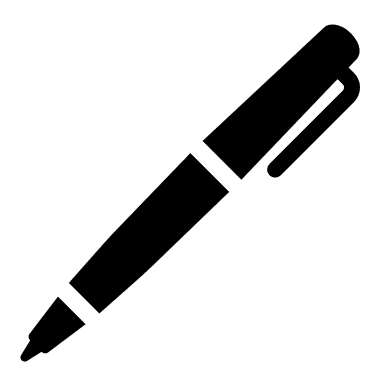 [Speaker Notes: „Kiek profesijų prisidėjo prie to, kad šis rašiklis yra mano rankose?“]
1.	Industrinis Dizaineris (-ė)
2.	Inžinierius (-ė)
3.	Medžiagų Mokslininkas (-ė) 
4.	Gamybos Komanda
5.	Grafinis Dizaineris (-ė)
6.	Rinkodaros Specialistas (-ė)
7.	Pardavimų Komanda
8.	Tiekimo Grandinė ir Logistika
9.	Kokybės Kontrolės Specialistas (-ė)
10.	Buhalteris (-ė)/Finansų Analitikas (-ė)
11.	Teisininkas (-ė)
12.	Klientų Aptarnavimo specialistas (-ė)
13.	Elektroninės Prekybos Specialistas (-ė)
14.	Pakuotės Dizaineris (-ė)
15.	Aplinkosaugininkas (-ė)
16.	Mažmenos prekybininkas (-ė)
17.	Didmenos prekybininkas (-ė)
...
10
[Speaker Notes: Sąrašui sudaryti galite pasitelkti chat gpt įrankį]
11
FORTŪNA
KOKIŲ ASMENINIŲ SAVYBIŲ REIKIA ŠIOS PROFESIJOS ATSTOVAMS?
KOKIA SAVYBĖ, TAVO MANYMU, YRA SVARBIAUSIA?
KURIAS IŠ IŠVARDYTŲ SAVYBIŲ TURI?
KOKIA PIRMA MINTIS IŠTRAUKUS ŠIĄ PROFESIJĄ?
KĄ ŽINAI APIE ŠIĄ PROFESIJĄ?
KAS JOJE LABIAUSIAI PATINKA?
KAS LABIAUSIAI NEPATINKA?
12
ATSPĖK PROFESIJĄ
KITAS VARIANTAS: SKAITOTE PROFESIJOS PAVADINIMĄ- PRAŠOTE NURODYTI SAVYBES
SKAITOTE PROFESIJOS APRAŠYMĄ (6-7 KLASĖS)
SKAITOTE ASMENINIŲ SAVYBIŲ RINKINĮ (8-10 KLASĖS)
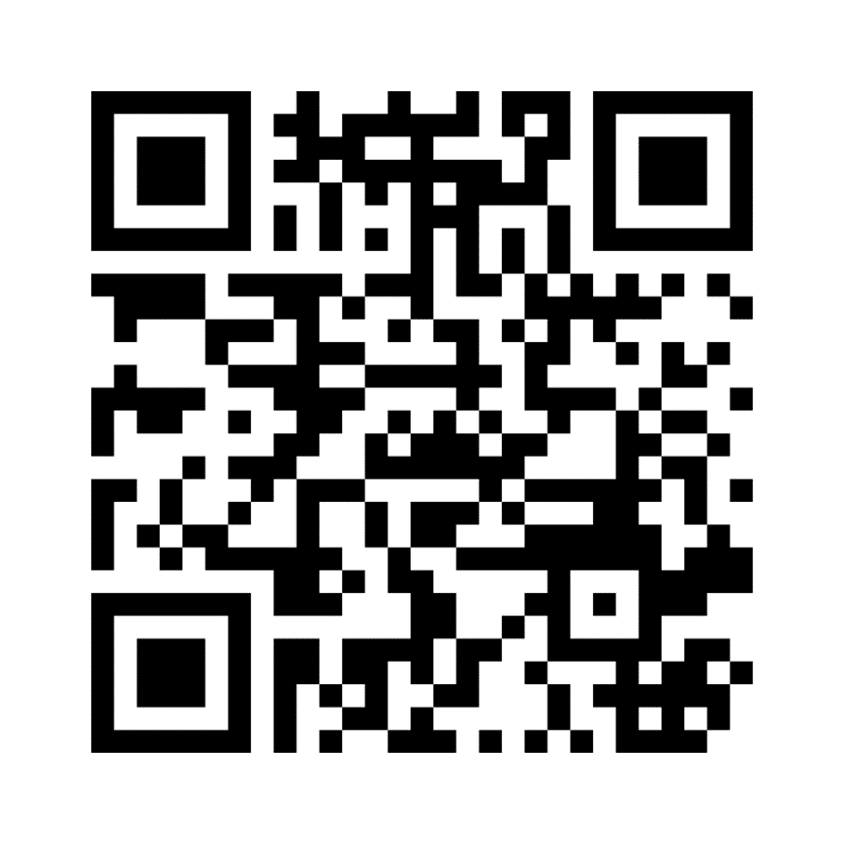 13
www.menti.com
www.menti.com 3237 8998
14
DARBO MUGĖ
DARBDAVIO TIKSLAS- IŠSIRINKTI TINKAMIAUSIĄ DARBUOTOJĄ
DARBO IEŠKANČIO TIKSLAS- IŠSIRINKTI DARBO VIETĄ, LABIAUSIAI ATITINKANČIĄ JO ASMENYBĘ.
KIEKVIENAM DARBO POKALBIUI TURITE 2 MINUTES
Klasę suskirstykite į grupes (4-5 asmenys)
Grupėms padalinamos (arba išsitraukia) profesijų korteles. Siūlyčiau visoms grupėms vienodas- po 1-5. Grupė- personalo atrankų komanda, jos tikslas- išsirinkti geriausius darbuotojus. 
Karjeros konsultantas rodo kandidatų „CV/motyvacinius laiškus“ (galima sugalvoti ir vardus, būtų gerai, kad vardai nesutaptų su klasės mokinių) – kuriuose surašyti atitinkami asmeninių savybių rinkiniai. Siūlau įmaišyti ir visiškai netinkančių.
Galima išdalinti spausdintus motyvacinius laiškus. 
Grupės per 10-15 minučių išrenka tinkamiausius kandidatus.
Kiekviena grupė pristato, ką išsirinko.
Įvardijamos atrinktų asmenų profesijos (pagal asmeninių savybių rinkinius)
Vyksta aptarimas: kokios savybės svarbios visoms minėtoms profesijoms, kas suklaidino, ar galėtų tą darbą sėkmingai atlikti asmuo su tokiu savybių rinkiniu etc.
15
DARBUOTOJŲ ATRANKA
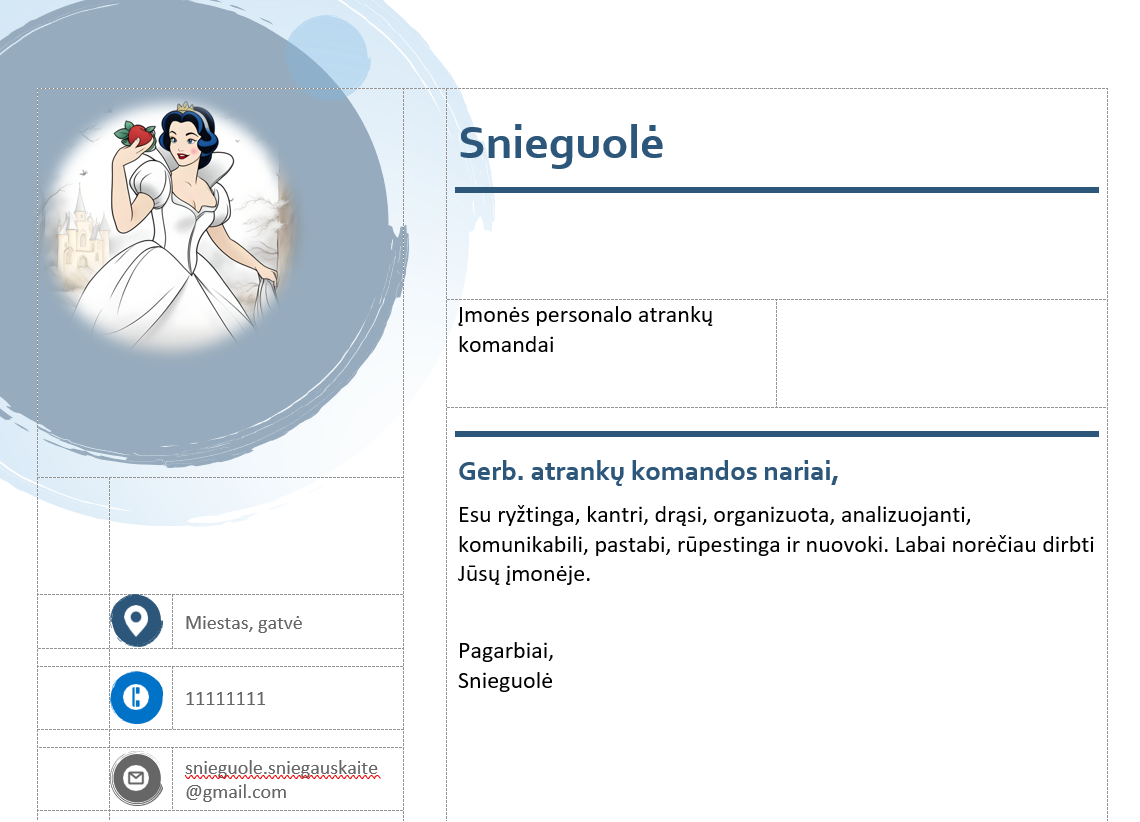 16
[Speaker Notes: Šitame motyvaciniame laiške (šiuo atveju veterinaras) tikslingai neįrašiau „mylinti gyvūnus“ – nes tai būtų užduoties palengvinimas – tačiau, atsižvelgiant į mokinių amžių, profesijų žinias, galima šią savybę ir įrašyti.]
17
https://europass.lt/http://www.euroguidance.lt/https://www.mobilumogidas.lt/https://www.facebook.com (Karjeros konsultantai | EUROGUIDANCE)www.youtube.com (Karjeros kodas)
*
18
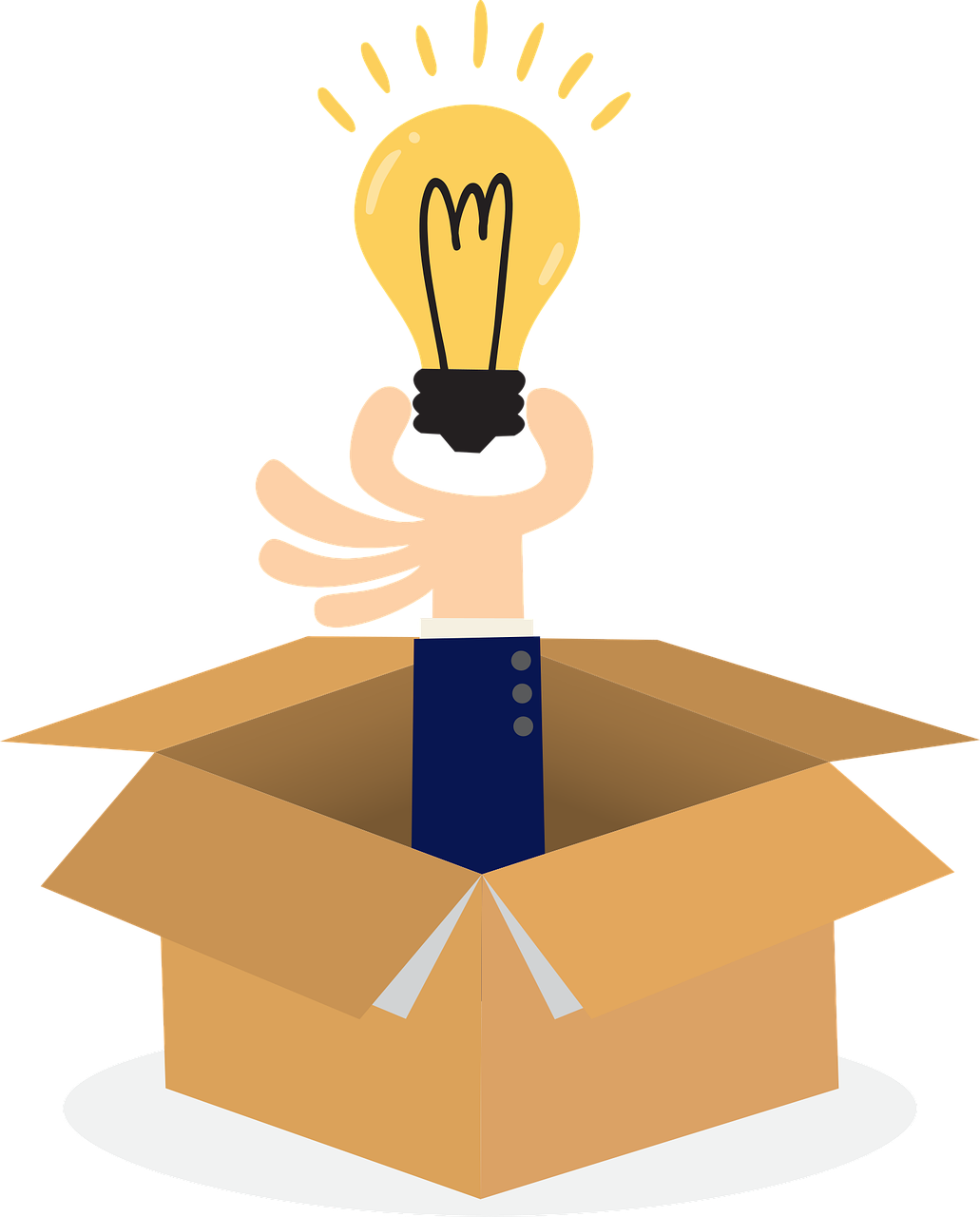 Metodika yra IDĖJA. 
Kiekvieną idėją galima: transformuoti, keisti, tobulinti, papildyti :)

                                                      virginija.jaruseviciute@gmail.com